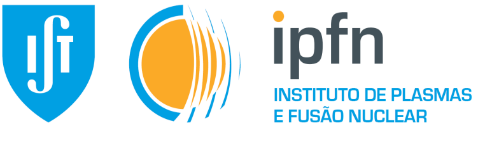 Plasma Wall Interaction and Exhaust

 WP PWIE SP B: Meeting on results from WEST C3 marker PFUs
 Broad-beam PIXE/NRA/RBS results - correspondence to MPG results (IST)
Rodrigo Mateus 
Norberto Catarino
Rui Silva
Eduardo Alves		4 March 2022
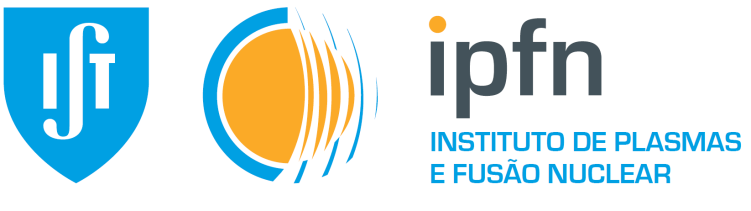 Laboratory layout
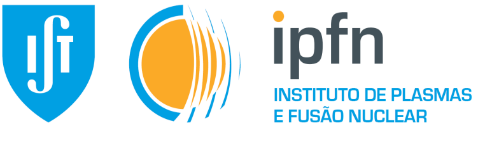 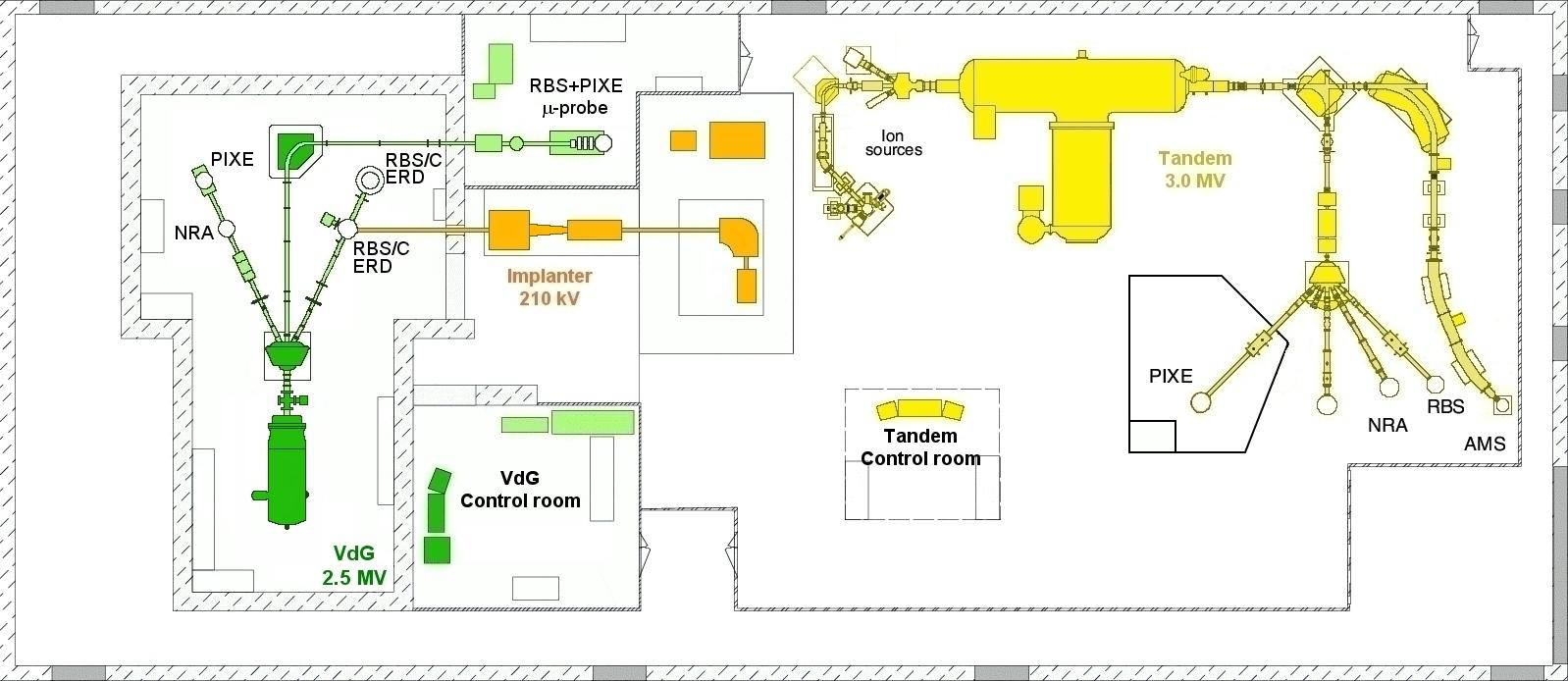 JET
JET chamber - EBS, RBS, NRA, PIXE, from small samples to full tiles
	RBS/C, ERD chamber - EBS, RBS, NRA, Be-based, W-based,
			        small samples, good adhesion
Experimental Setup
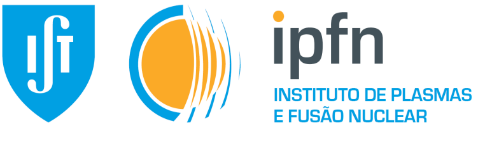 Experimental chamber
JET line
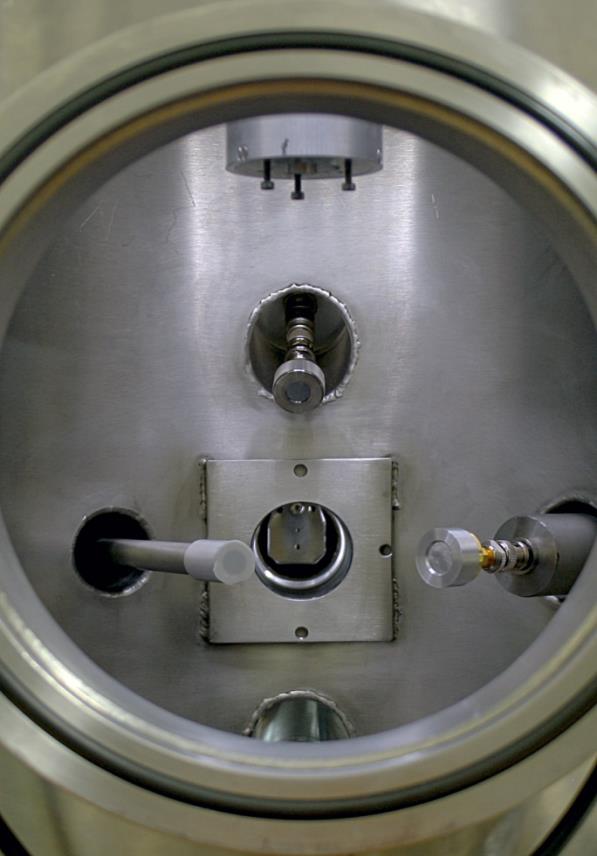 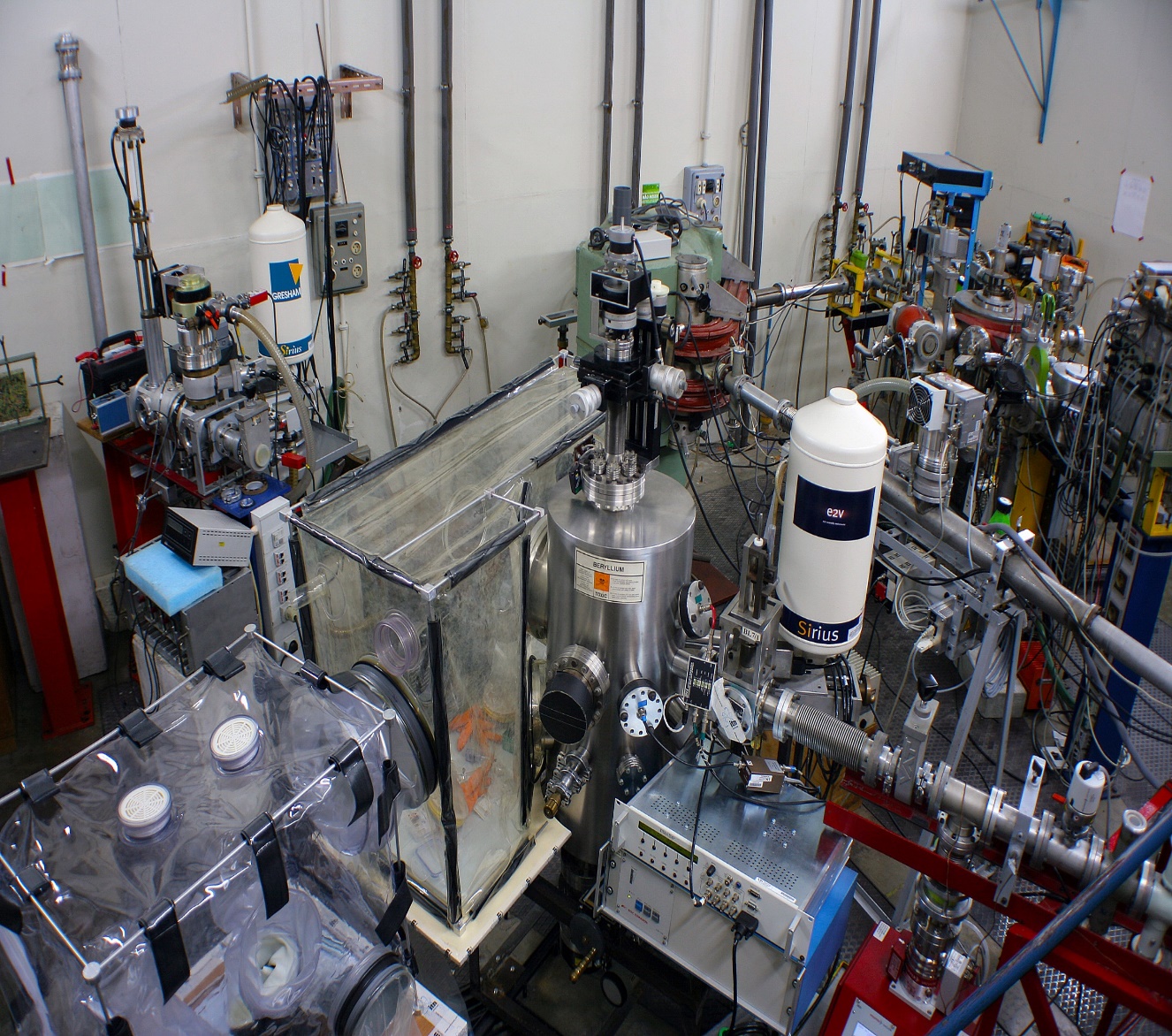 Detector geometry
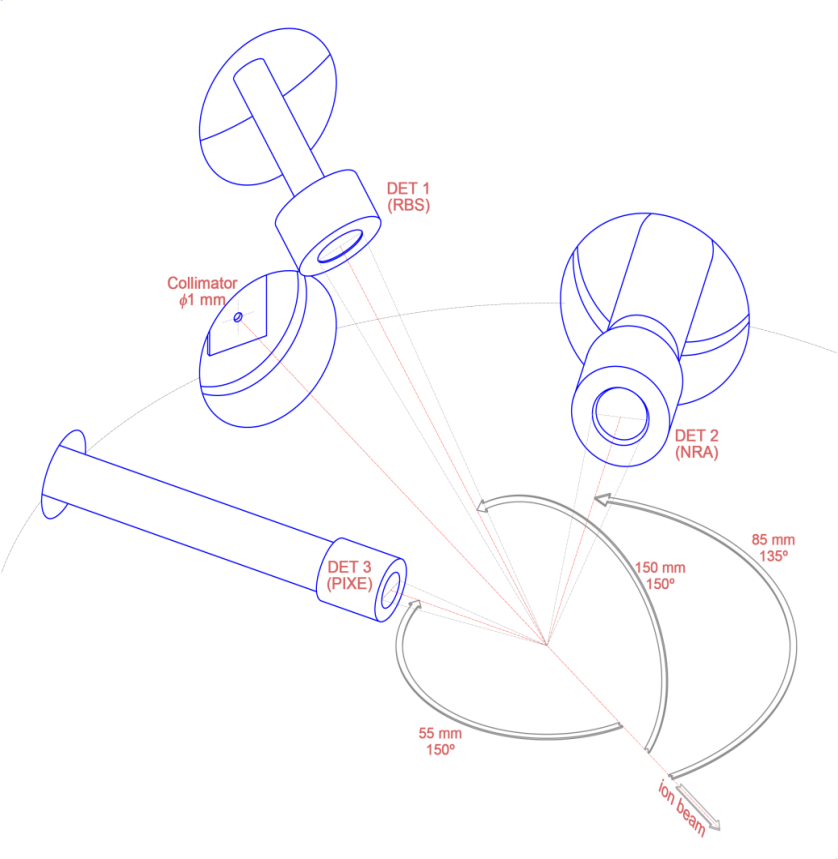 Experimental IBA conditions
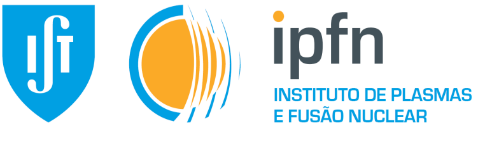 Measurement positions in the samples
4 points per core every 3.0-4.0 mm
	(deviated 2 mm from SIMS analysis at VTT).
Spot size area ~ 1 mm2
IBA experimental conditions
PIXE: 2300 keV proton beam detector at 150° 
EBS: 2300 keV proton beam detector at 150° 
NRA: 1000 keV and 2300 keV 3He beams detector at 135°
Available information
D contents along depth ranges down to 3-4 mm in W-based coatings by NRA
Contents of B and C co-deposits by NRA (2300 keV), if they are significant
W contents above the Mo interlayer by EBS
Amounts of minor contaminants by PIXE
Evaluate the presence of other elements like O from elemental depth profiles by EBS
Tiles configuration at WEST
Tiles for SEM and IBA analyses
Standard initially cooled  W-coated graphite tiles
16 erosion marker tiles  installed in WEST phase 1
2 retrieved after campaign C3
(D exposure only)
2 erosion marker tiles
and 1 standard tile after C4
(He phase at end of campaign)
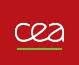 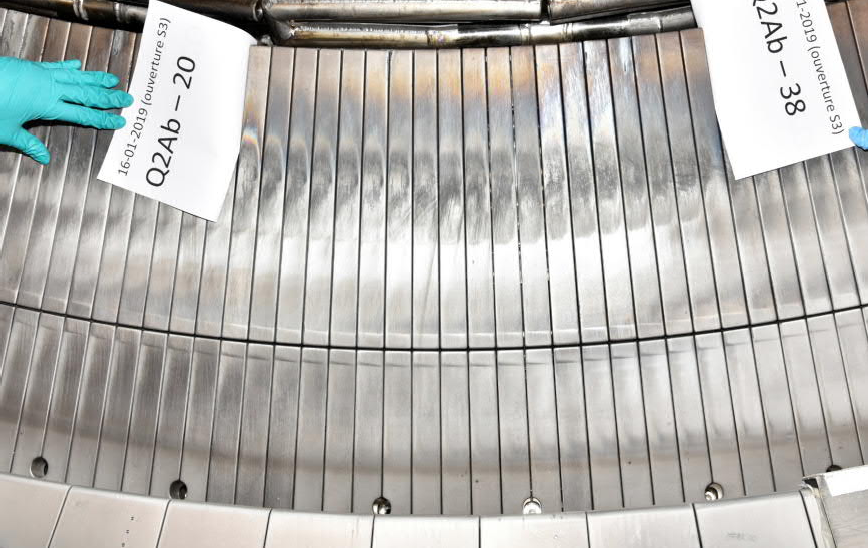 HFS
0
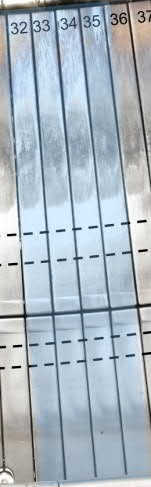 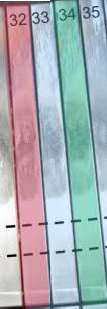 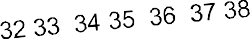 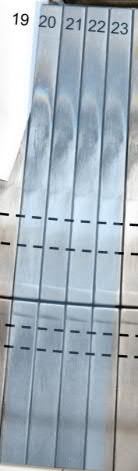 s
Inner tiles
q//
ISP
OSP
0
q//
Outer tiles
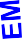 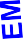 s
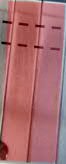 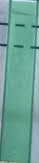 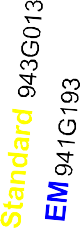 LFS
~100 nm Mo
15 µm W
baffles
Photo after C3
3 µm Mo
C
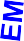 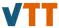 standard tile    erosion marker tile
C1+C2+C3
C1+C2+C3+C4
EM: Erosion marker tiles
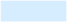 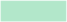 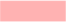 04.03.2021
M. Balden, WEST task force meeting
6
Analysis of C3 marker tiles of WEST
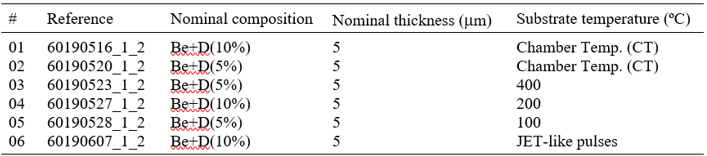 As-prepared
Marker Tiles
Analysed points:
x - IBA / IST ; 0 - SIMS / VTT
C3-22o marker tile of WEST
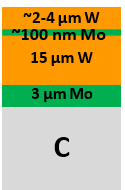 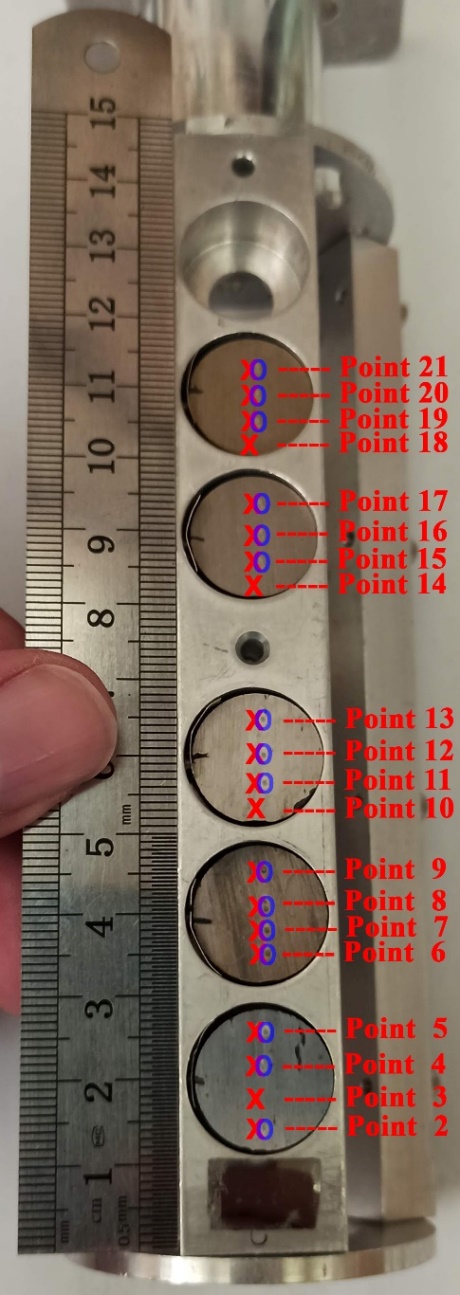 thin deposition         some deposition                     erosion
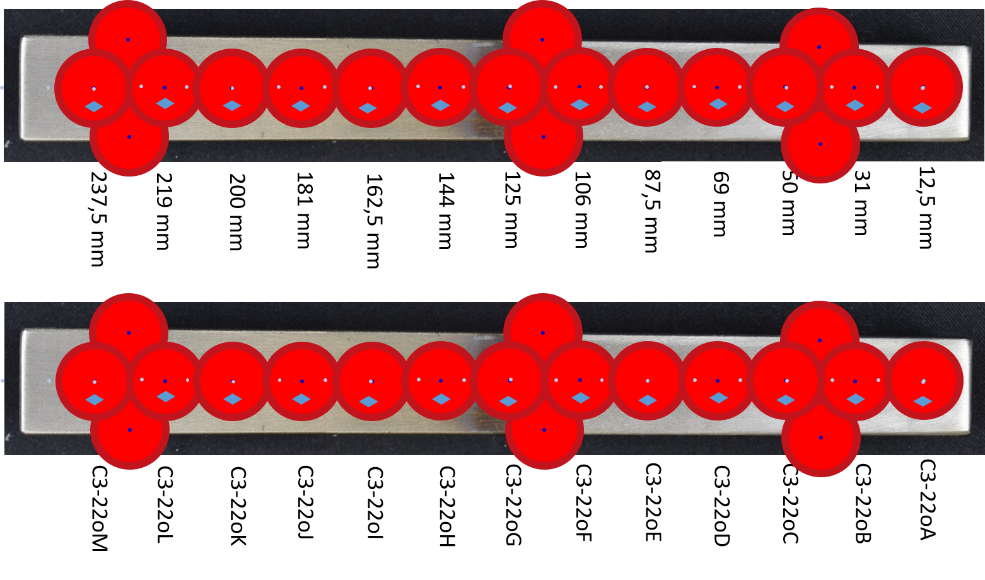 C3-22oJ
C3-22oE
x
x
C3-34i marker tile of WEST
C3-34iM
thin deposition       erosion      strong erosion                   some deposition
C3-34iK
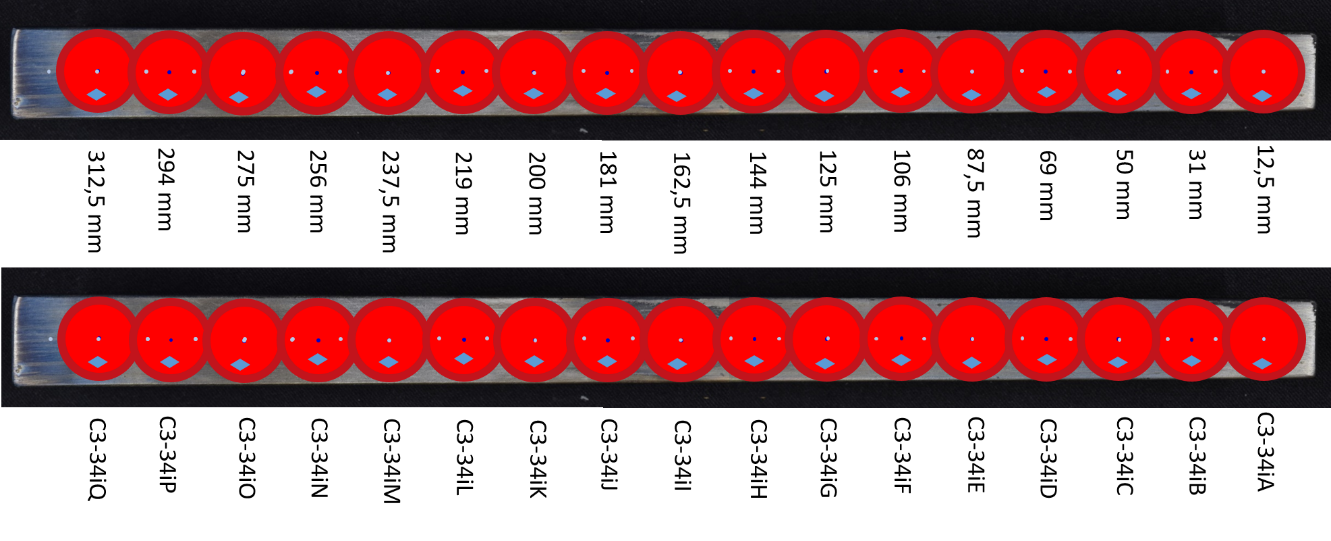 C3-34iB
x
x
x
Analysis of WEST samples by IBA
C3-34iK
C3-22oE
R. Mateus, E. Alves | WP PFC SP5 Kick-off meeting | 1 February 2019 | Page 7
Analysis of WEST samples by IBA
Identification of particle yields in NRA spectra:
           example of NRA spectra of point 8 (sample C3-32iK)
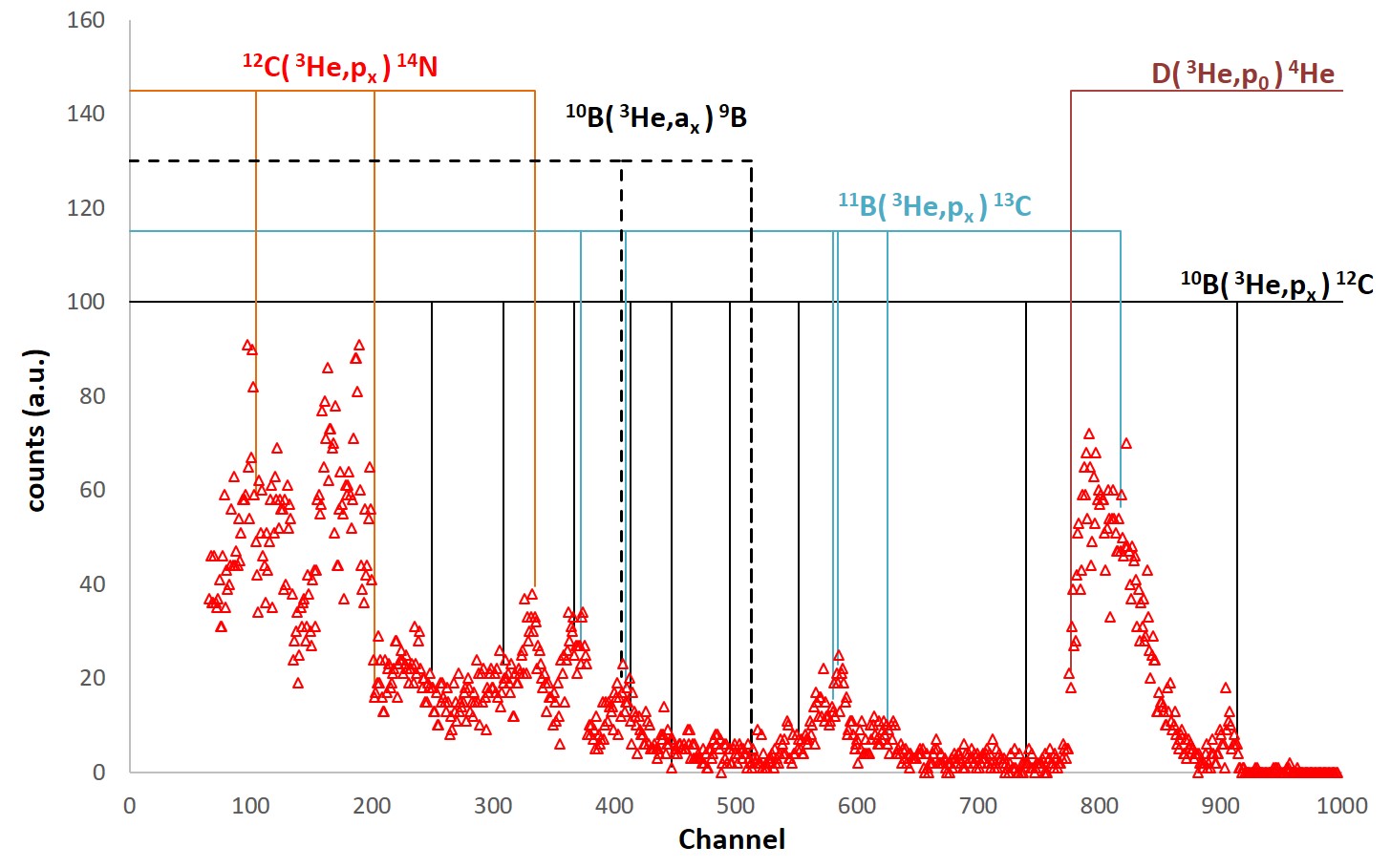 Used yields for elemental quantification (cross sections from IBANDL data base)
      2H(3He,p0)4He   [ W.Moller, F.Besenbacher, NIM 168 (1980) 11 ]
      10B(3He,p1)12C   [ J.R. Patterson et al., Proc. of the Physical Society 88 (1966) 641 ]
      12C(3He,p0)14N   [ G. Provatas et al., NIMB 500-501 (2021) 57 ]
Analysis of WEST samples by IBA
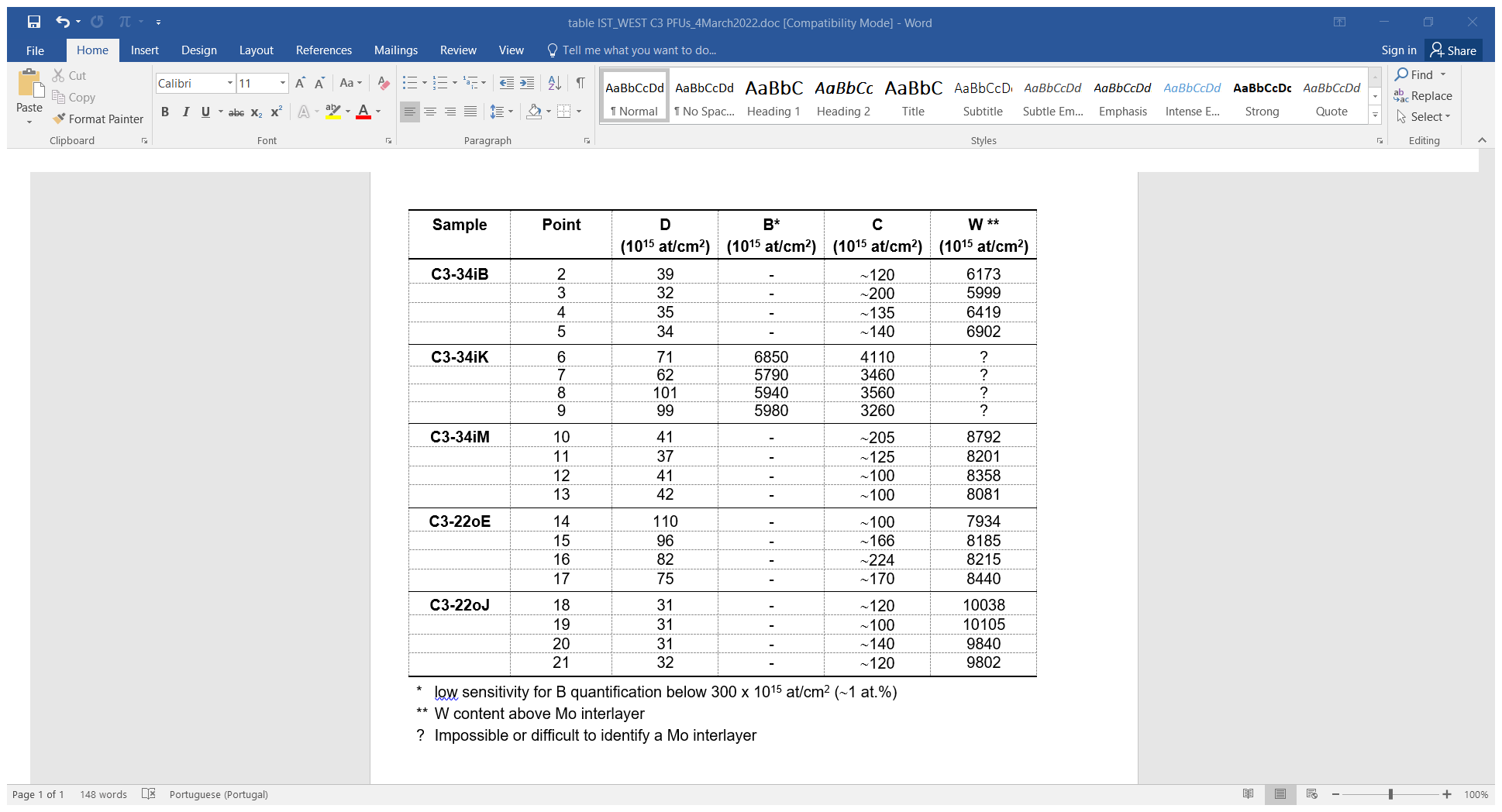 slightly lower
W contents (IPP)
co-deposition of O ?
Mo layer partly on
the surface (IPP)
agreement (IPP)
agreement (IPP)
11B(p,1)8Be  c.s.  60 mb/sr at 150º (IBANDL)

               8Be  4He + 4He (complex analysis: use of standards or standard analysis ?)
Analysis of WEST samples by IBA
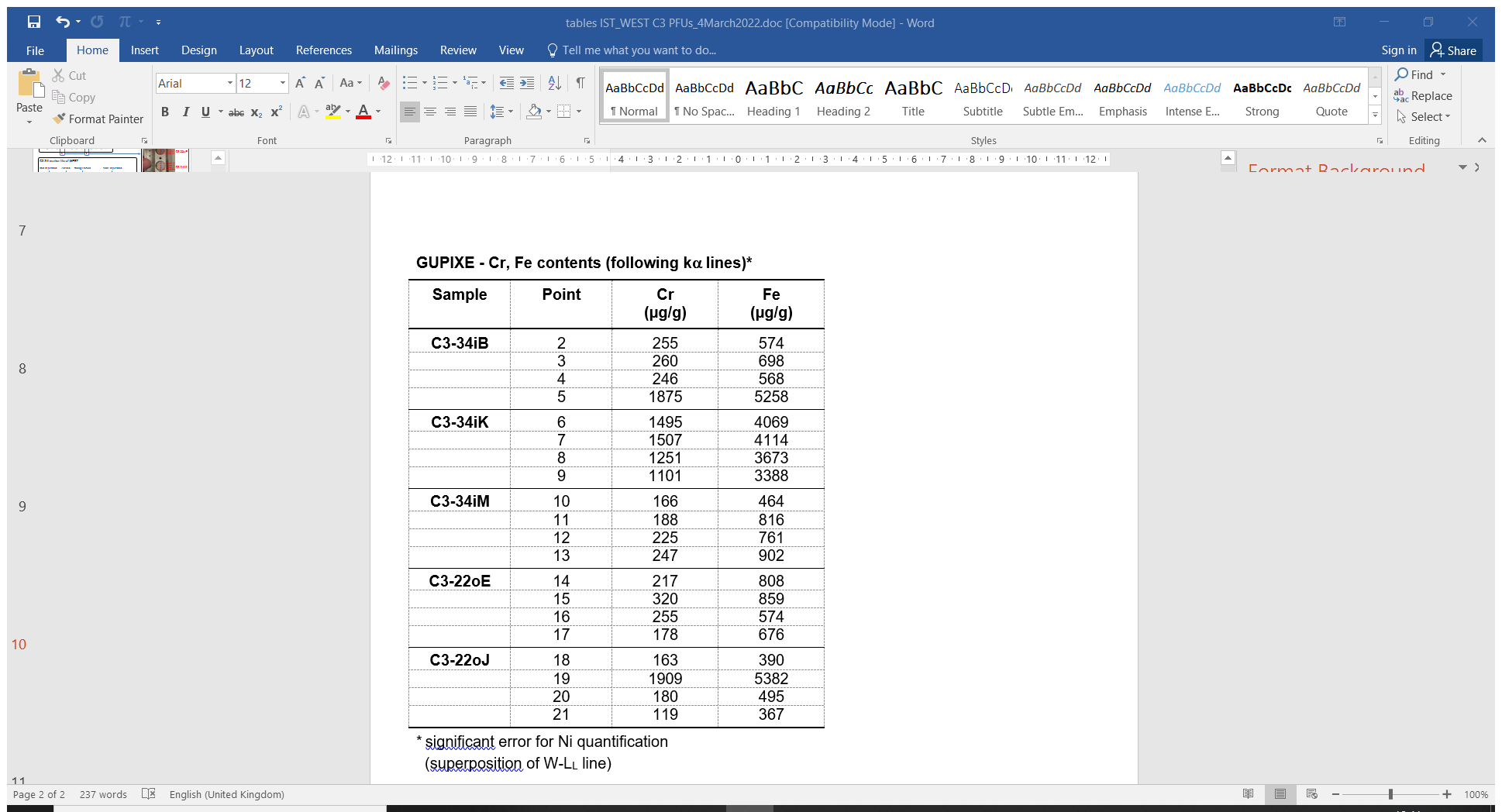 Summary
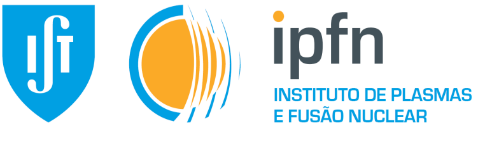 Samples of the exposed C3-22o and C3-34i Marker Tiles of WEST
were analysed by IBA at IST (C3-22oJ, C3-22oE ,C3-34iB, C3-34iK, C3-34iM). 

Low D contents behind the depth range achieved by NRA analysis (3 mm) 

B quantification difficult by the low cross-sections of the 10B(3He,p)12C reaction

C co-deposited in superficial layers in C3-22oJ, C3-22oE, C3-34iB, C3-34iM

Thick co-deposition of B and C in C3-34iK

Mo quantification is hindered by the first W layer (roughness effect ?)

Cr and Fe were identified by PIXE as minor contaminants in all the samples


The experimental setup at IST enables the analysis of WEST samples by IBA